Unpicking the Nova Scotia Human Rights Remedy – Local Area Coordination as a foundational strategy for making disability supports more personal, local and accountable.
Eddie Bartnik, Tamar     Consultancy 
OASIS Conference, Ontario
 2nd May  2025
Overview
History – Australia and International
Originated in Western Australia 1988 in Albany, state-wide by  2000
Successive development in some other Australian states and territories, notably Queensland, NSW, ACT, NT and Tasmania
National strategy in Scotland  from early 2000,  projects in NI, Ireland, England and Wales ( broader social care/health) from 2008
New Zealand as part of New Model/Enabling Good Lives reforms
 National Disability Insurance Scheme (AUS) from 2013 incl WA NDIS
WA Department of Communities Local Communities Coordination 2018
Singapore from 2019,  Canada from 2024 in Nova Scotia 
Refocus efforts Scotland and Ireland, new frontier Finland
LAC approach is a small scale lever of large scale change – driven by evidence and 30+ years of uninterrupted learning
WA 25+ Evaluations including State-wide Ministerial Review and Value for Money study (highly valued, strong outcomes at individual, family and community level, multiplier effect/value for money, alignment with reforms, drives learning)
Productivity Commission national case study of WA 
National reviews – Scotland, New Zealand and various England and Wales
Where design and implementation have fidelity, strong consistency in results across many countries and settings over a long period of time – Chapter 3 Fidelity and sustainability
Not just tack on but part of reform in delivery model
WA has the best whole system reform evidence base and England/Wales the best evidence base beyond disability. 
Proven as “small scale lever of large scale change” (eg WA)
Where are human services delivery going? (alignment with reform directions)
Human service systems  internationally are all challenged by the same trends:
Focus on self direction, personalisation and co-production 
Upstream investments in prevention and early intervention
Place based approaches and the importance of connection to community and tackling loneliness
Value for money, sustainability and evidence, lifetime approach
Safeguarding vulnerable people – eg Royal Commissions and Inquiries
Cultural competence, reducing inequalities and inter sectionality 
Human rights and conventions
2021 International Book launch
Evidence and outcomes 2021(40+ studies)From Bartnik and Broad 2021 p78
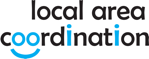 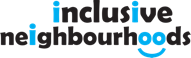 [Speaker Notes: “There have been over 40 Local Area Coordination studies and evaluations internationally since 1988, including 16 independent evaluations in England and Wales alone in the last 10 years, with 2 new evaluations due in 2022. We are so lucky to have so much information, evidence and learning as we move forward. The high level of accountability and independent evaluation has helped Local Area Coordination to continually deliver, improve and evolve.
It is now absolutely clear that there is consistent, long term evidence that, where there is strong, system wide leadership, community leadership and strong, evidence based design, there are consistent, positive and sustainable outcomes (see Table 4) alongside a wide range of people of all ages and backgrounds (see Table 3), the communities in which they live and the wider service system
Where it is strong, there are strikingly similar outcomes across very different places – countries, cities, towns, rural and remote areas and island communities.  Clarity of purpose, design, implementation and leadership really matter.
Where there is an absence of leadership and /or diluted design and implementation, there is a direct negative impact on individual, family, community and systems outcomes, sustainability, transformation and value for money.”]
Framework of Design and Practice | Foundations
Local Area Coordination is underpinned by a clear Vision, Charter and Purpose across the globe that provide guidance and direction on how it should be implemented. However, the practices of Local Area Coordination must always be adapted to be culturally appropriate and relevant to the communities in which it operates.
Vision 
All people live in welcoming communities that provide friendship, mutual support, equity and opportunities for everyone
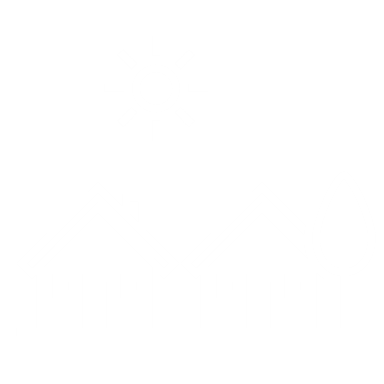 Charter 
To develop partnerships with individuals with disabilities and their families/support networks as they build and pursue their goals and dreams for a good life and with local communities to strengthen their capacity to welcome, include and support all people as valued, contributing citizens
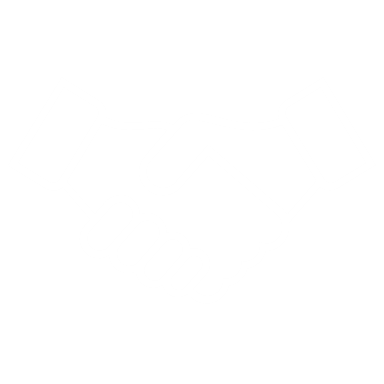 Purpose 
Local Area Coordinators work to increase the capacity and resilience of individuals, families, communities and service systems and to reduce the need for or reliance on funding and services, wherever possible.
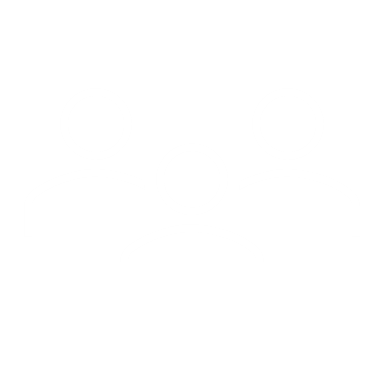 [Speaker Notes: Strengthening people, or building capacity and resilience, both increases likelihood of self determination, choice, opportunities and active citizenship AND reduces the likelihood of crisis, escalating needs and exclusion or service dependency]
The 10 Principles
From: waiting for crisis, eligibility & services
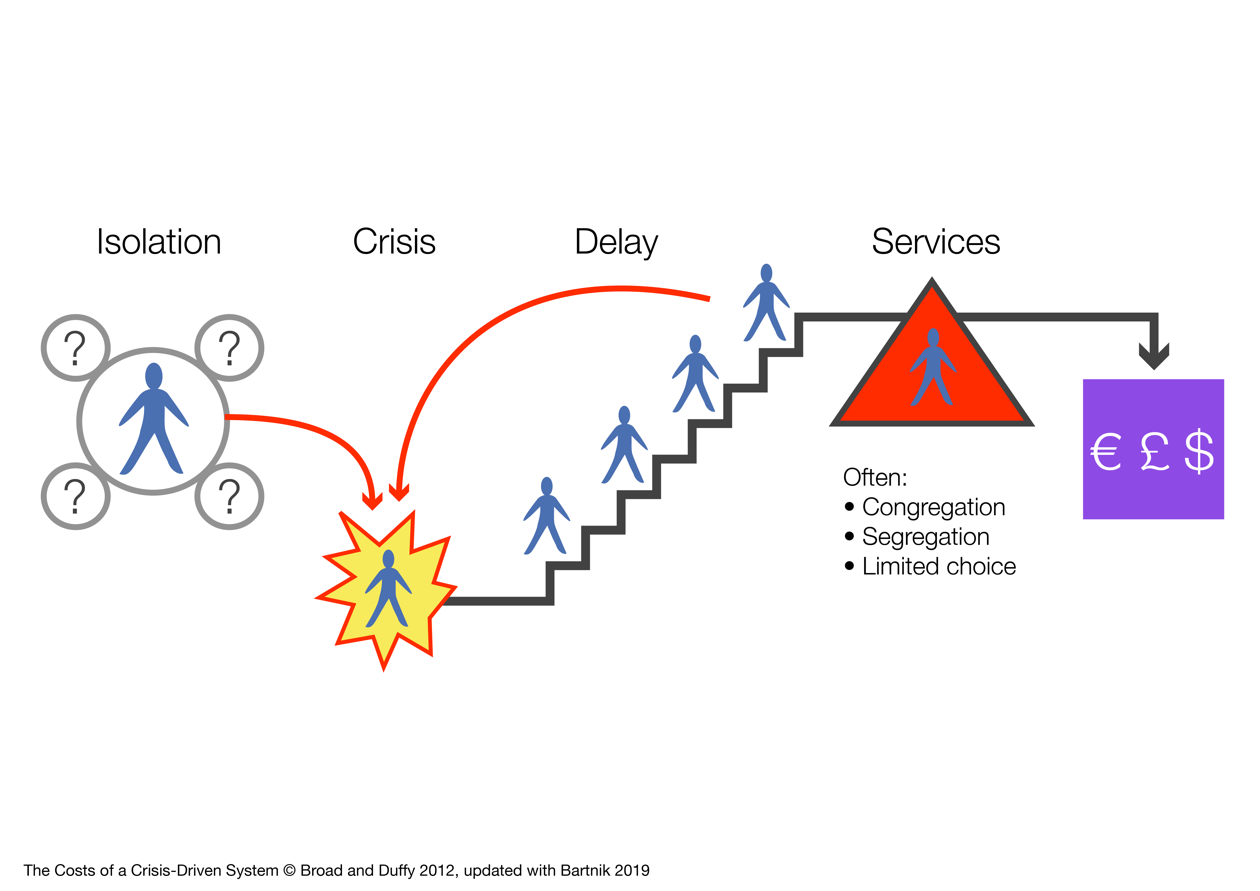 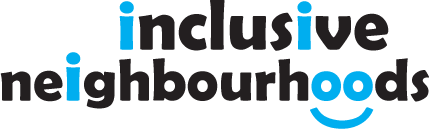 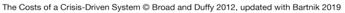 TO: A personal, local, human approach
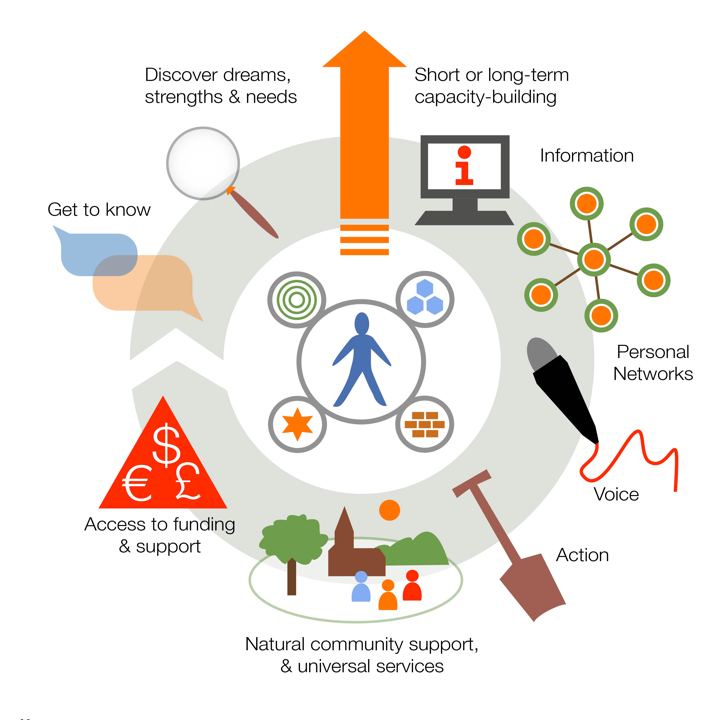 Defined geographical area – Located in/connected with community. Place based

Easy to access – no eligibility, local, mobile

Think natural first – build on assets and contribution of people and community

Whole person, whole family, whole community

Voluntary relationship

Not time limited, but avoids dependency

Intentional partnership working with local people, communities, organisations, services
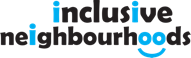 Some fundamentals
Get to know people well over time, person by person
Connections to the local community
Positive values and assumptions about individuals, families and communities, with safeguards as needed
Building capacity and self sufficiency versus “providing services”
Ask the right starting question: “What’s a good life” versus “What services do people need”
Can be augmented by graduated system of pooled funding
Example: Abundance framework versus a scarcity framework (Al Etmanski)
The Building Blocks of Local Area Coordination Fidelity and Sustainability
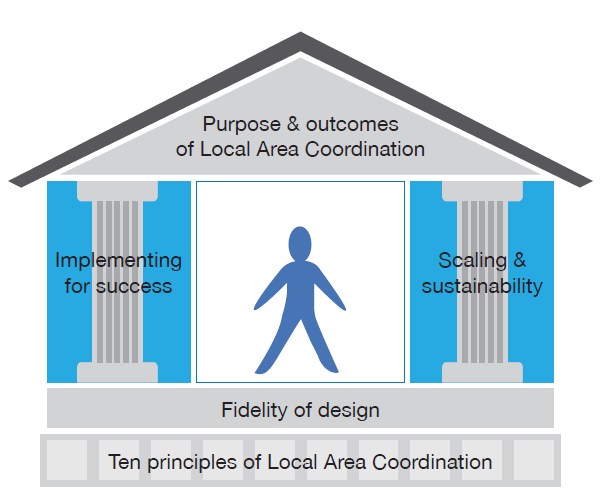 Image from Power and Connection: The International Development of Local Area Coordination by Eddie Bartnik and Ralph Broad, Figure 7, p.41.
Nova Scotia development: Why there, Why now and Why Local Area Coordination?
Finding of discrimination in 4 areas:
Remedy has 6 Key Directions
Why LAC? – workshop agenda
10.00am   	Welcome/introductions/housekeeping/confidentiality   (Eddie Bartnik )
	Where this workshop fits into the overall process, linkages to other workshops 
10.20am 	Key points from the Workshop background paper on the Issue, data, current plans and “the gap” between current 	and requirements of the remedy (Eddie Bartnik )
10.30am  	Any questions or clarifications on the background (Eddie Bartnik  and all)
10.50am  	High level overview of criteria  and options  (Eddie Bartnik )
11.00am  	Break 
11.10am  	Update from the Disability Support Program on status of the “Person Directed Support Network” proposal (Maria 	Medioli)
11.25am  	Update on Local Area Coordination  (Eddie Bartnik)
11.40am  	Any questions or clarifications on the criteria or options (Eddie Bartnik  and all)
12.10pm  	Individual exercise – preferred option(s) and 3-4 key reasons why (using the criteria)
12.20pm  	Group feedback -  everyone’s preferred option(s) and 3-4 key reasons why (using the criteria)
12.45pm  	Summary of feedback, how options may be adjusted and next steps (Eddie Bartnik)
1.00pm  	Close
Key points from the Background paper
Individual planning and coordination are critical elements in addressing all four areas of discrimination and mobilising support
Previous reports emphasise person directed planning and navigation
Care Coordination is the foundation of the current system and small scale trials are in place for “Person Directed Support Network”
Focus needs to change from assess and place (“fit in”) in a program/service to more personalised support in local communities where supports and services are built around each person
Relationships need to change: “from service user to citizen”
Remedy requires ratios to change and more powerful  design to enable greater choice and control and capacity building
High level overview of criteria
High level overview of Options
Option 1: Expand current Care Coordination system to enable evidence-based ratios, greater coverage province wide and improved response times
Option 2:  Implement recommendations of the Person-Directed Support Network Pilot Report 2022
Option 3: develop a new Local Area Coordination (LAC) province wide program as the key building block of a more personalised, responsive and accountable support system, based in local communities.
Option 4 a): Hybrid option: LACs as the community-based platform supporting individualised planning, coordination and self management, care coordinators for eligibility/assessment/funding, IF backbone support as needed, strengthened Intensive Planning and Coordination teams for deinstitutionalisation/TSA’s and complex and some technical and peer support Person Centred planning external capability.
Option 4b) Hybrid option: LACs as the community-based platform supporting individualised planning, coordination and self management, combined with a gradual transformation of Care Coordination.
Some indicative modelling of numbers
We used Option 4 a) to illustrate what the required numbers of FTE might look like  in the various categories. Any final modelling would need to consider the outcomes of Workshops 2 and 3  and then years 1-5 sequencing and priorities. The reach and value for money is high.
Where we landed
Key  Remedy targets
Reflections on progress so far
Successful recruitment, despite challenges with public service processes
Strong commitment to fidelity and evaluation
High quality training provided with strong connection to DSP leadership and other Remedy strategies
New Regional Hubs established and launched
LACs as the driving force behind new local support and solutions
Strong connections to international LAC networks and hosting of a leadership Exchange through the Global leadership Exchange in June 2026
Questions
Some resources
For a free PDF copy of our new 2021 book “Power and Connection: The international development of Local Area Coordination” go to: https://citizen-network.org/library/power-and-connection.html
For the video of the book launch and a quick overview go to: https://citizen-network.org/library/launch-of-power-and-connection.html
For the  Disability Services Consulting Podcast “Disability done differently – Candid conversations” featuring Eddie Bartnik speaking about his vision for  Local Area Coordination in the NDIS go to Episode 34 at: https://teamdsc.com.au/podcasts
For international networks and stories
    Inclusive Neighbourhoods – Strong local practical solutions
    https://inclusiveneighbourhoods.co.uk/media/ 
   Home | LAC Network